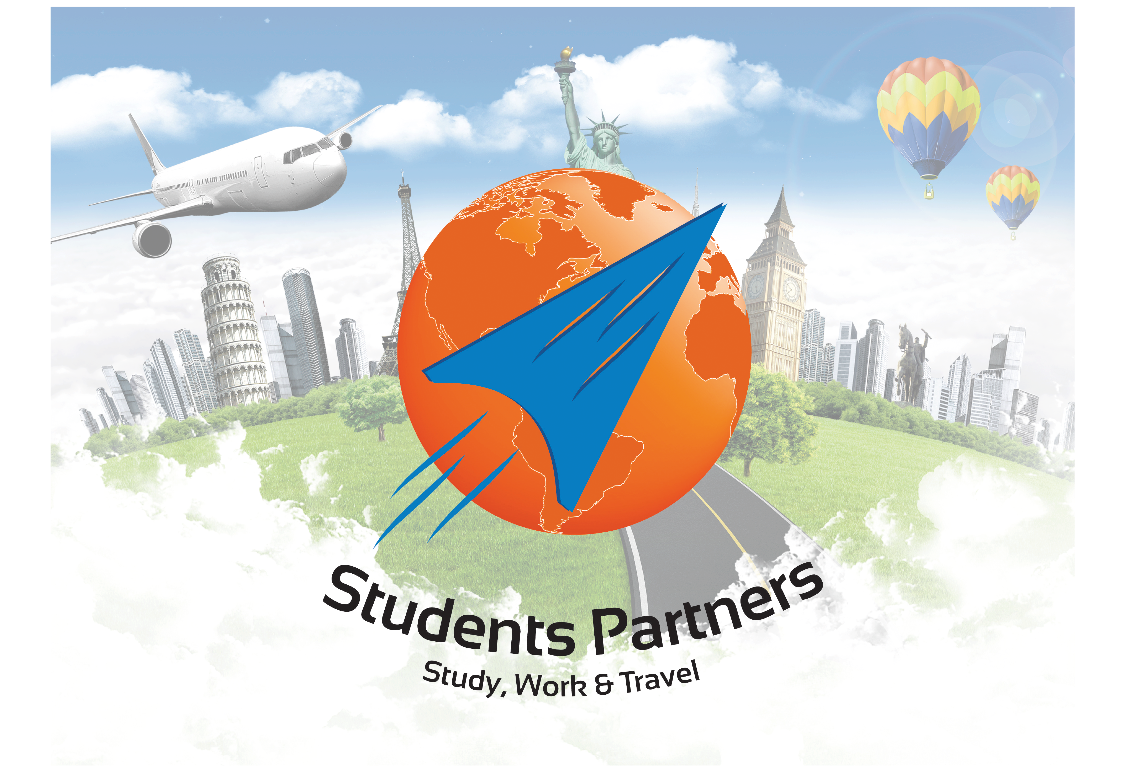 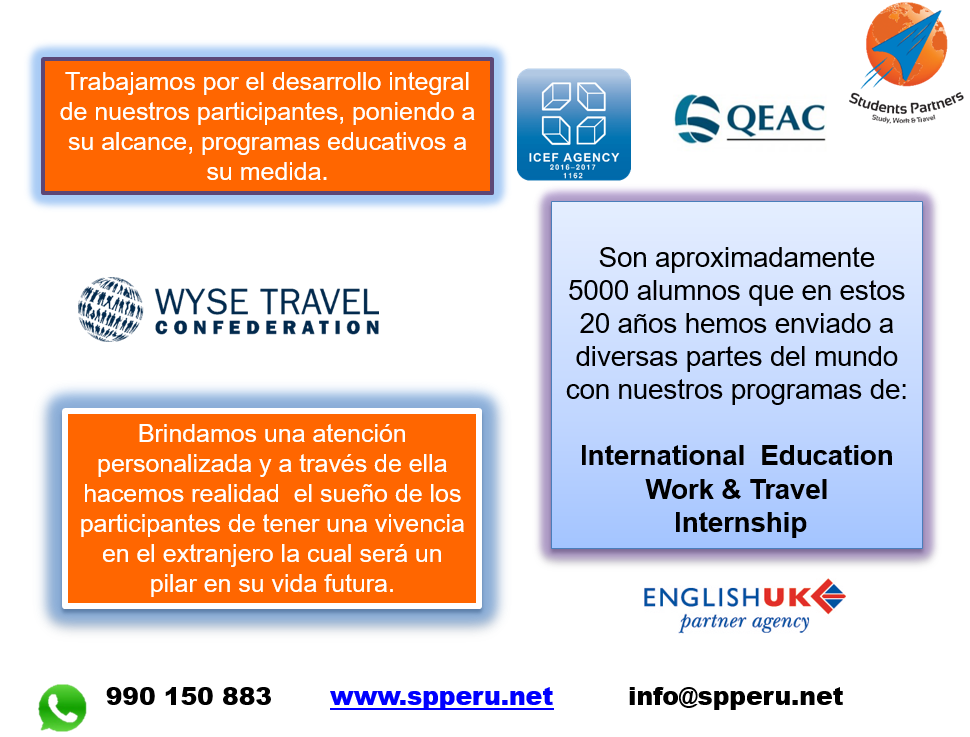 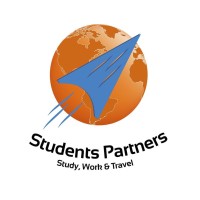 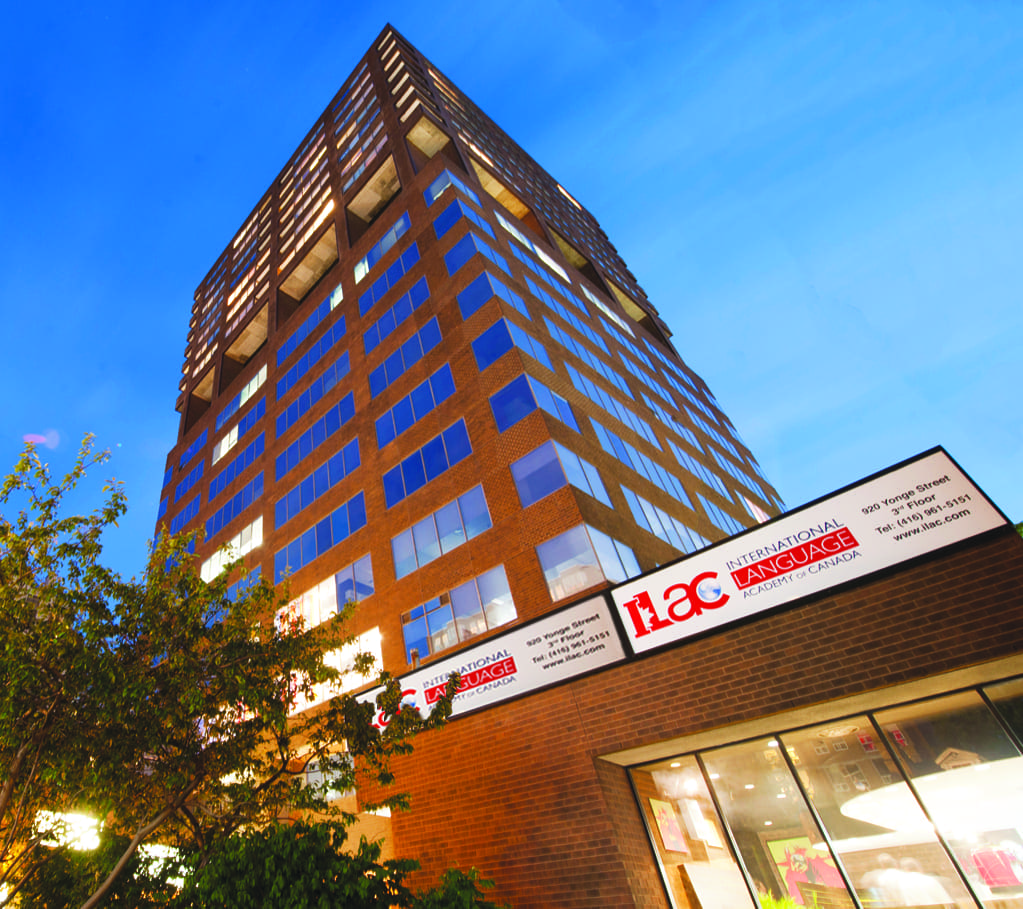 ILAC es una de las escuelas de inglés más premiadas del mundo, con campus
en Toronto y Vancouver. Cada año, ILAC es reconocida por su compromiso con la excelencia en la capacitación en inglés y en el servicio al cliente. ILAC cada año le da la bienvenida a estudiantes de más de 75 países, lo que la convierte en una de las escuelas más diversas del mundo para aprender INGLÉS.
SUMMER CAMP - YOUNG ADULT PROGRAM
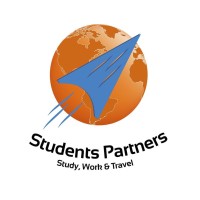 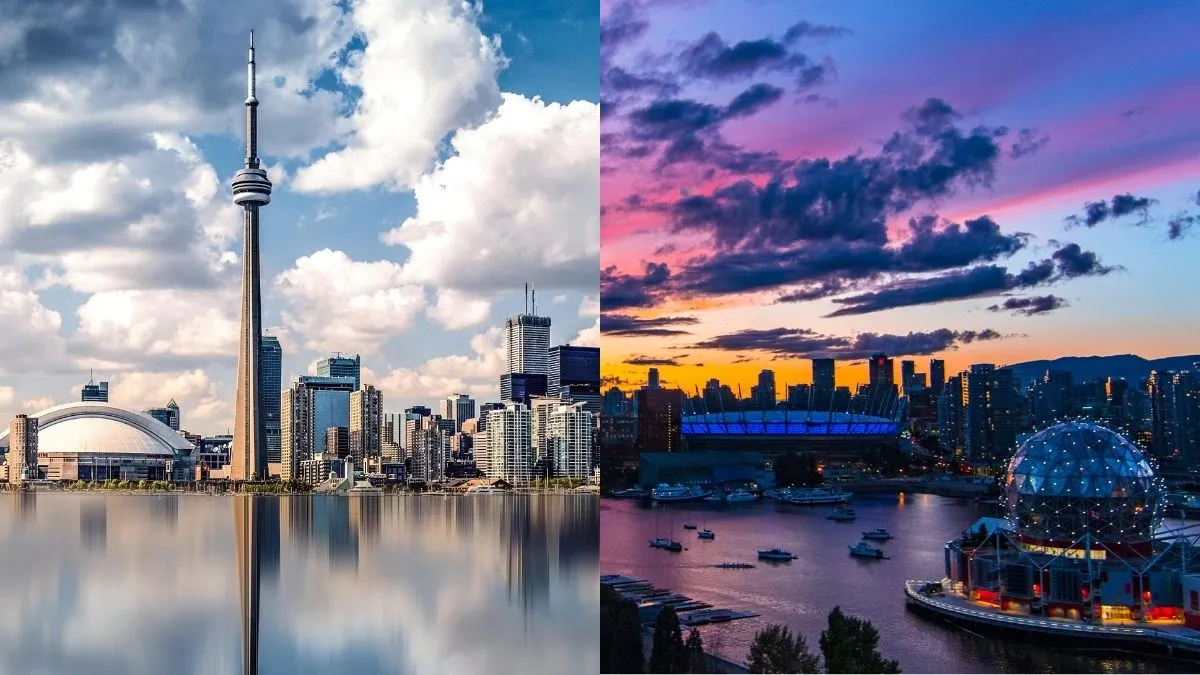 TORONTO
VANCOUVER
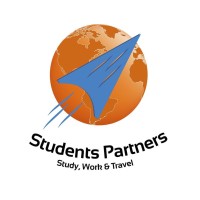 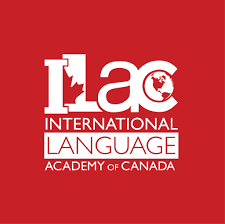 ¿QUÉ INCLUYE?
30 lecciones de inglés por semana 
Actividades 
materiales 
Single Homestay (3 comidas al día, habitación privada con baño compartido)
ILAC Care
Cuota de Homestay placement
Traslado de y hacia el aeropuerto
Carta de custodia notariada
Comida incluida en algunas actividades 
Tarjeta de transporte público con $50
Certificado del programa
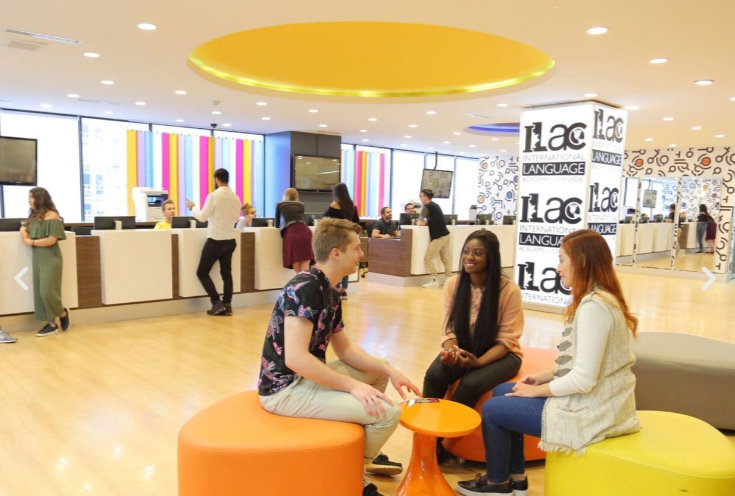 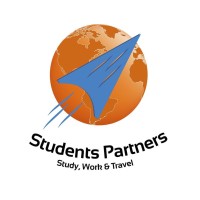 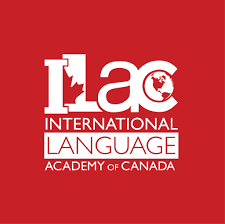 ACTIVIDADES
Toronto
Vancouver
Actividad
1 semana
2 semanas
3 semanas
Actividad
1 semana
2 semanas
3 semanas
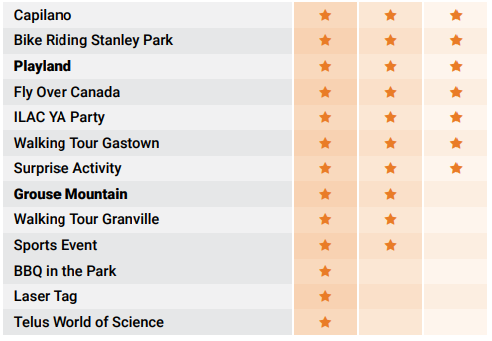 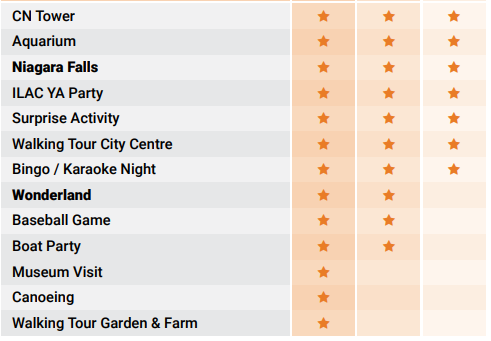 Actividades en negrita se realizan los fines de semana
Las actividades pueden variar
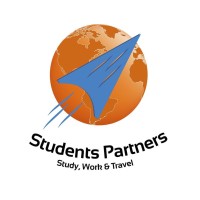 ACTIVIDADES
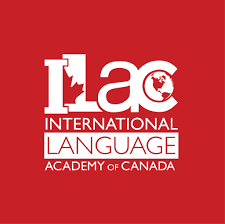 Algunas de las actividades se realizan en la mañana y otras después de clases. 
El calendario de actividades se enviará una semana antes del inicio del programa 
Las comidas no están incluidas en las actividades, los estudiantes pueden llevar o comprar sus comidas durante las actividades 
Solo está incluido el transporte para las Cataratas del Niágara y Wonderland en Toronto
Actividades adicionales exclusivos para 3 y 4 semanas
Incluye crédito de $100 para comidas
Las habitaciones son para 4 estudiantes, 2 estudiantes compartiendo la misma cama
Fechas de viaje (Toronto): 6, 13, 20, 27 de julio. 3, 10, 17 de agosto
Fechas de viaje (Vancouver): 13 de Julio o 10 agosto
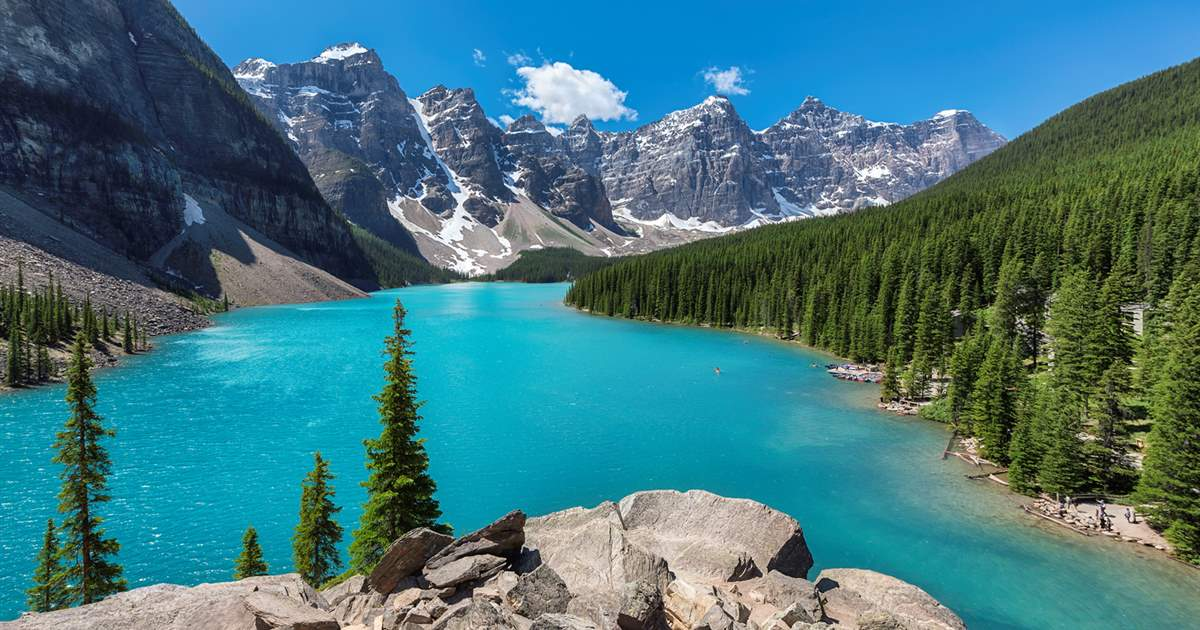 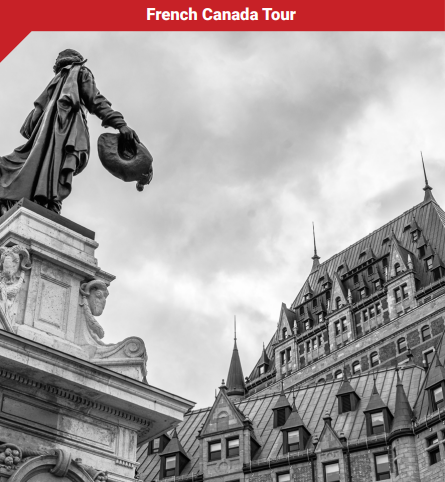 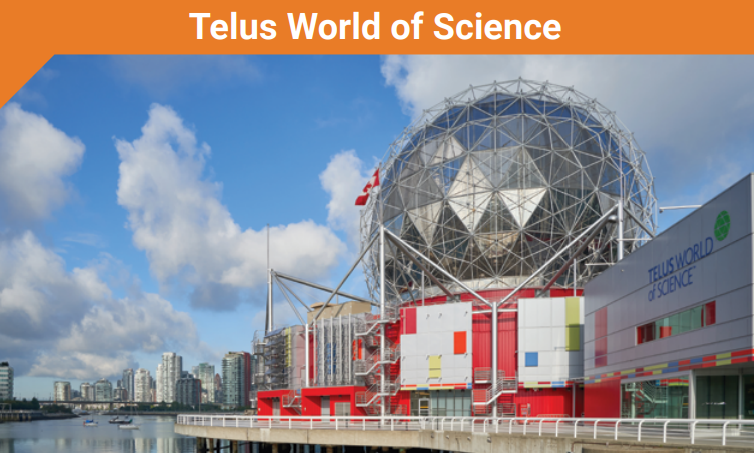 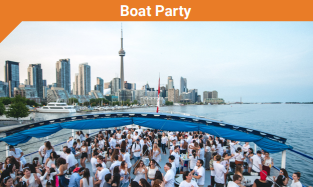 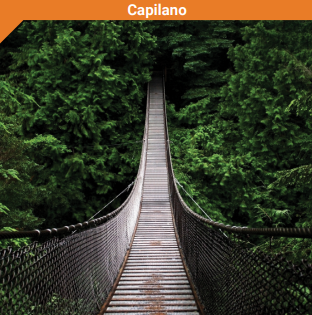 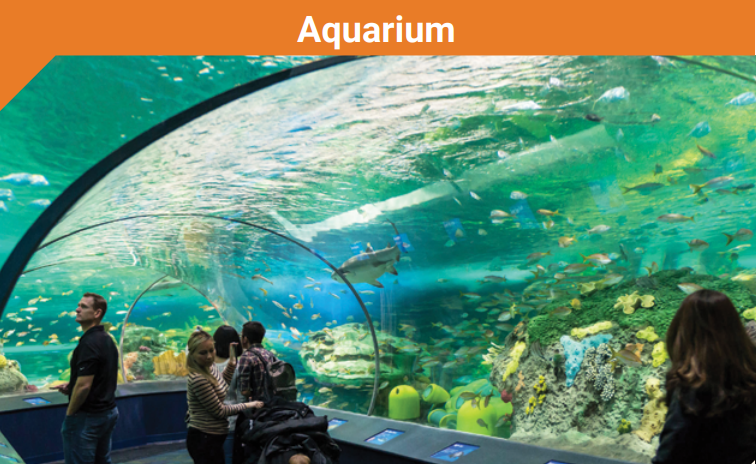 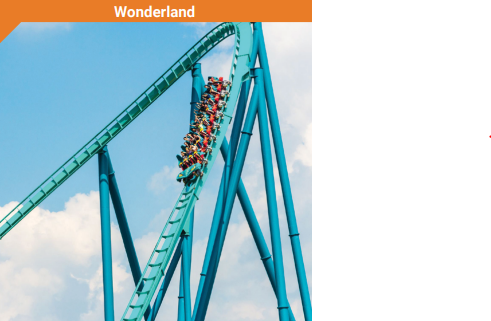 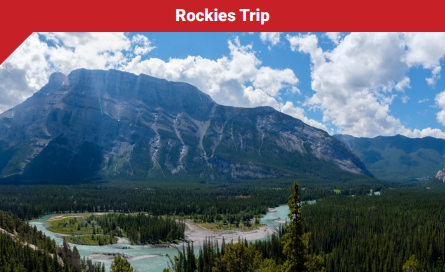 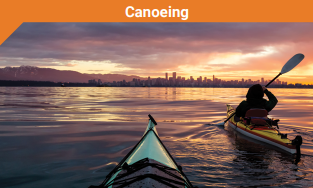 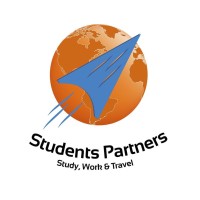 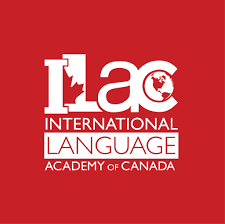 TARIFAS
*Cuota de registro no reembolsable: $180
*Precios en dólar canadiense 
*Noche adicional en homestay (sujeta a aprobación): $350
*Servicio de Menores no Acompañados no está incluido
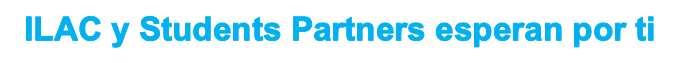 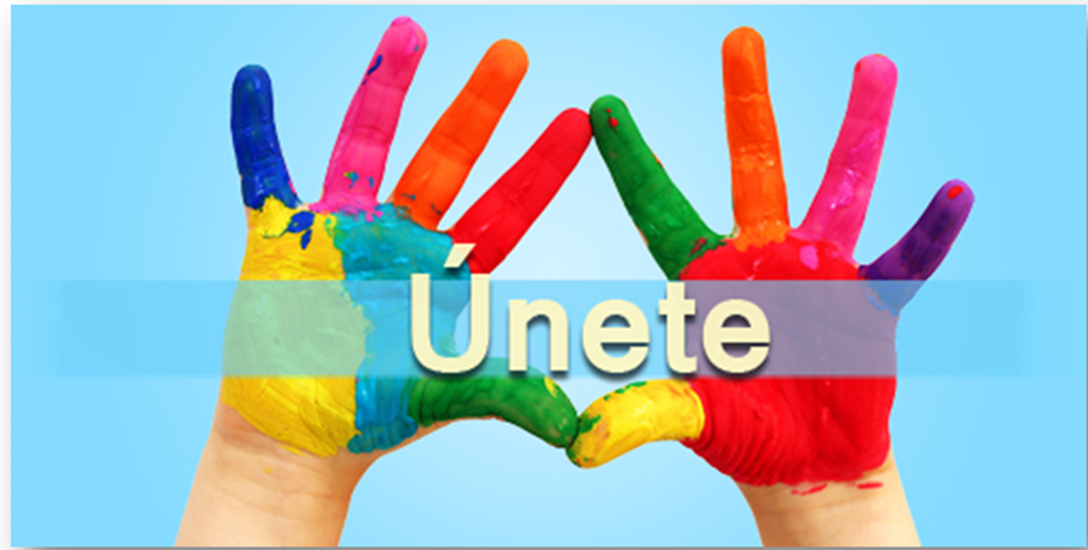 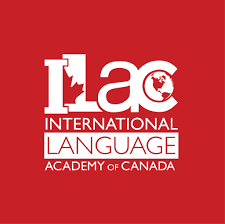 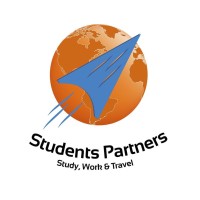 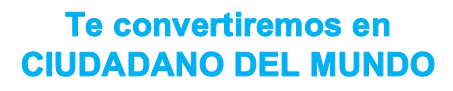